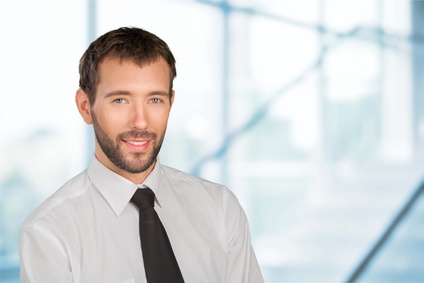 Jean-Pascal GROSSIVAL
PERSONALIDAD
Creativo
Comunicación
Serio
INFORMACIÓN ADICIONAL
Lorem ipsum dolor sit amet, consectetur adipiscing elit. Morbi tristique sapien nec nulla rutrum imperdiet. Nullam faucibus augue id velit luctus maximus. .